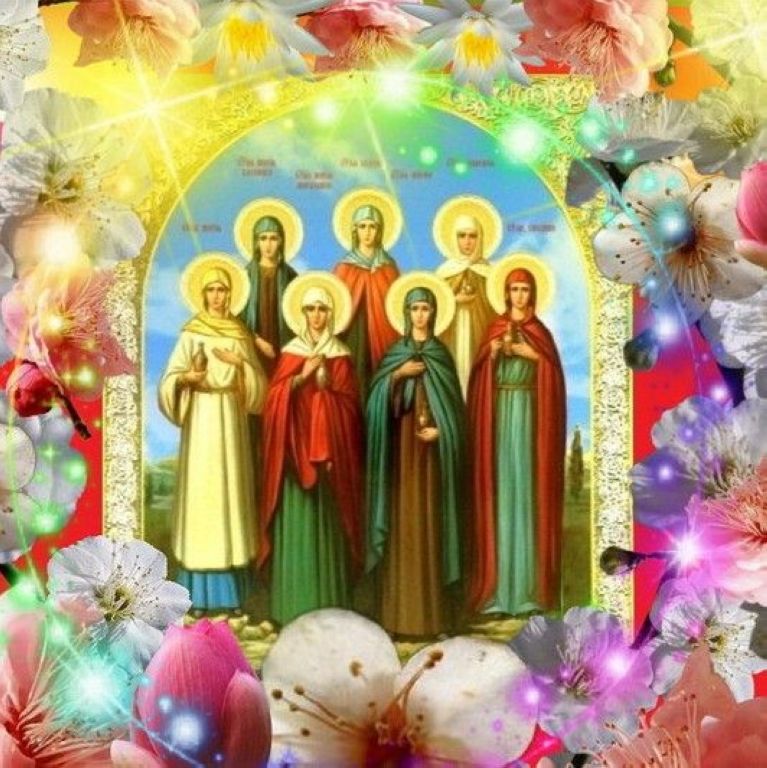 День святыхжён мироносиц
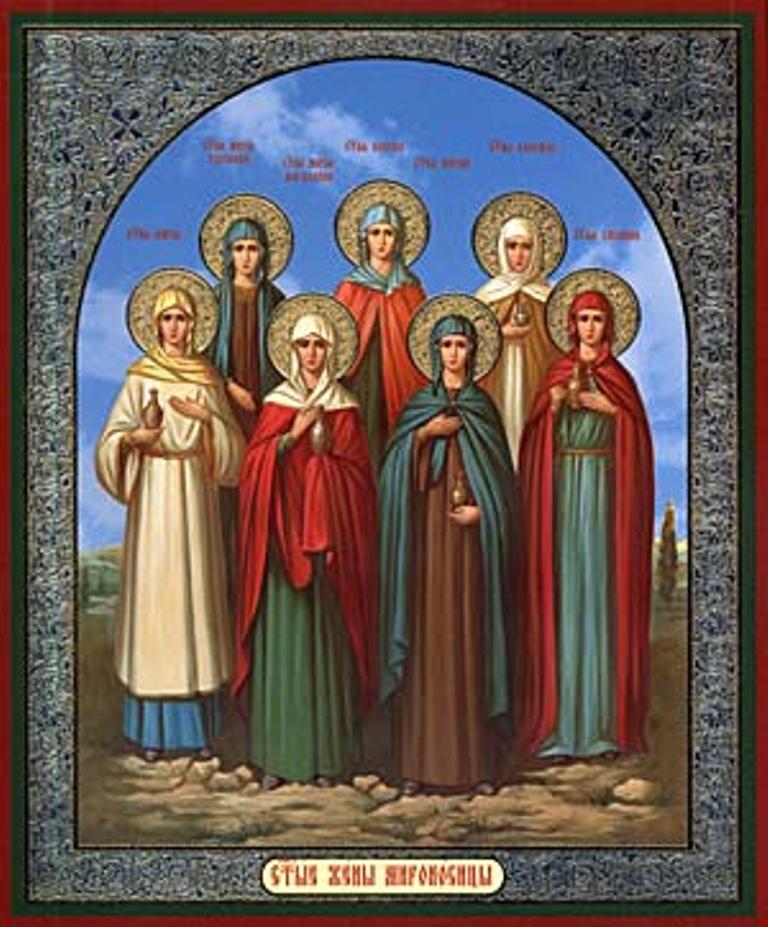 Мироносицы — это женщины, которые из любви к Иисусу Христу принимали Его в своих домах, а позже последовали за Ним к месту распятия на Голгофу. Они были свидетельницами крестных страданий Христа.
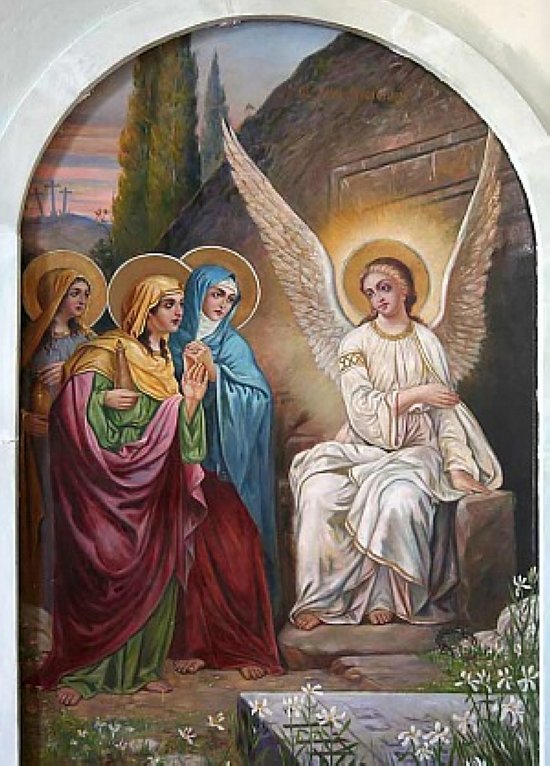 В 3 воскресенье от Пасхи чтит православная церковь жён-мироносиц. 
Этот день, а также неделя после него, являются церковным женским праздником, когда родственники, друзья и дети поздравляют своих близких женщин — супруг, матерей, сестёр.
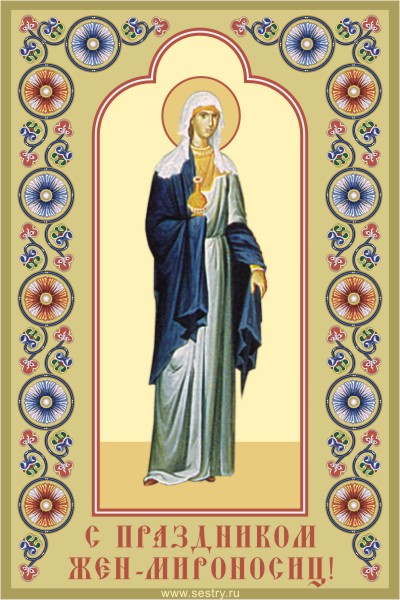 Погребение  Иисуса совершалось в спешке, так как  заканчивалась пятница, а в субботу народ израилев  не совершает никакой работы.
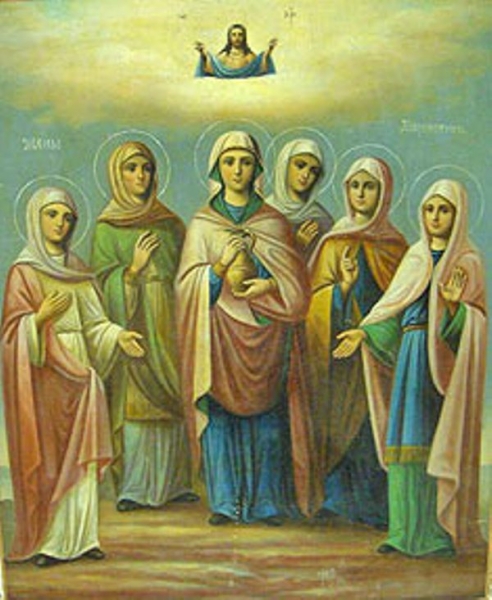 Только на следующий после погребения день вспомнили женщины, что не успели смазать миром тело Христа, чем нарушили традиционный обряд.
Утром воскресного дня, ещё затемно, 7 женщин поспешили ко гробу Христа, чтобы помазать тело Его миром, как полагалось это по обычаю иудеев.
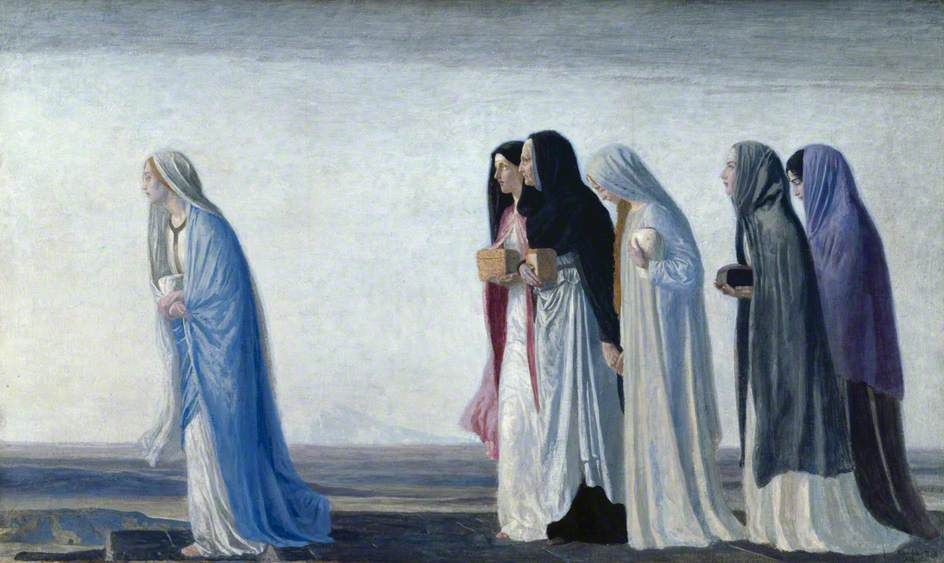 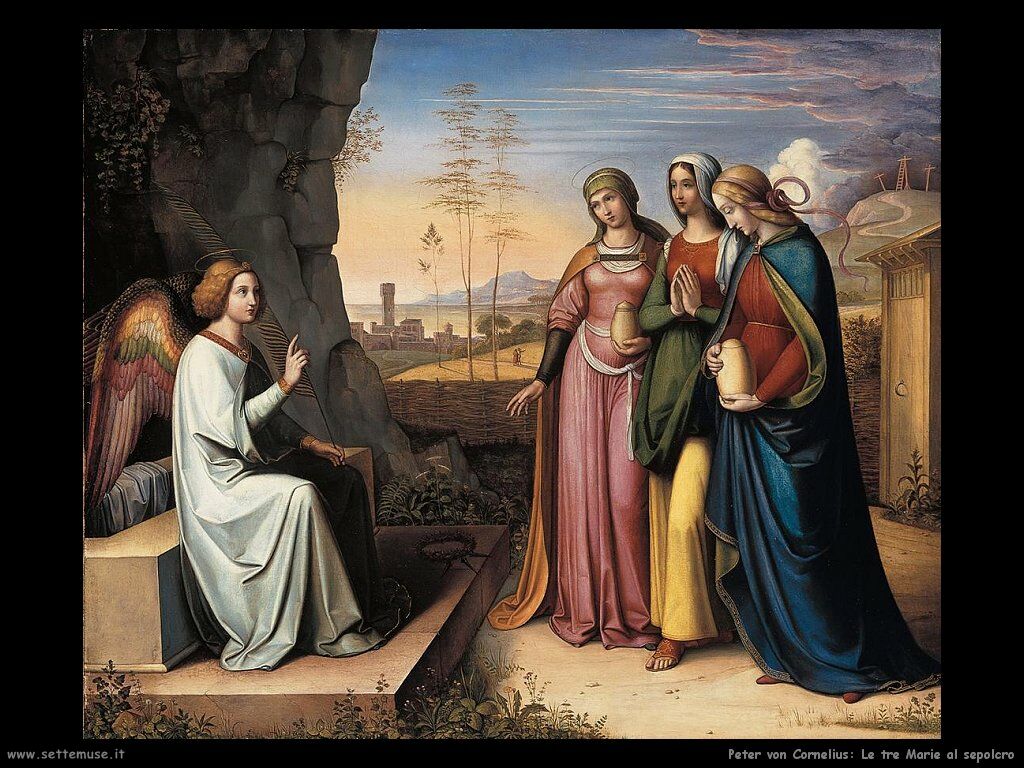 «Кто же поможет нам отодвинуть тяжёлый камень от входа в пещеру?» - говорили они по пути.
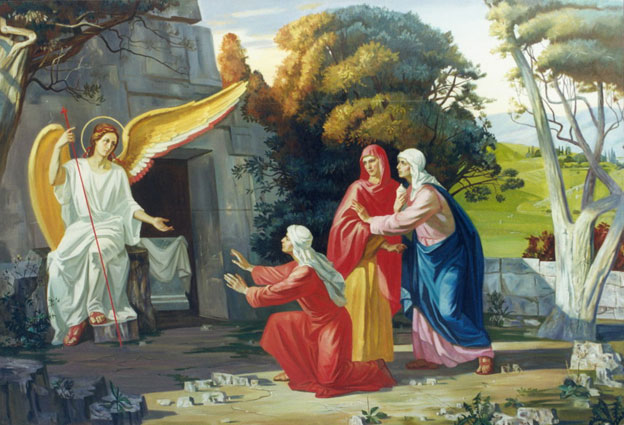 Подойдя к пещере, увидели они ангела, сказавшего: «Вы ищите Христа распятого? Его здесь нет! Что вы ищете живого между мёртвыми?»
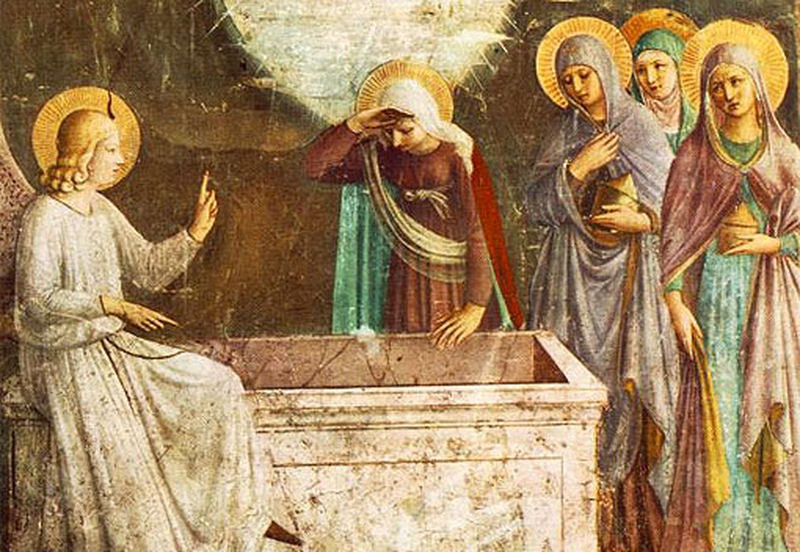 Войдя в пещеру, подошли женщины ко Гробу Господню, но не увидели в нём Иисуса.
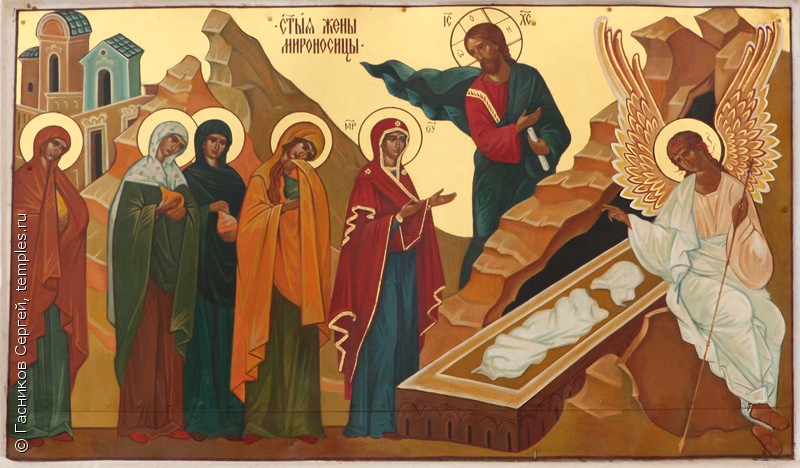 Только платок с головы Спасителя и ткань, в которую было завёрнуто тело Его, лежали во гробе.
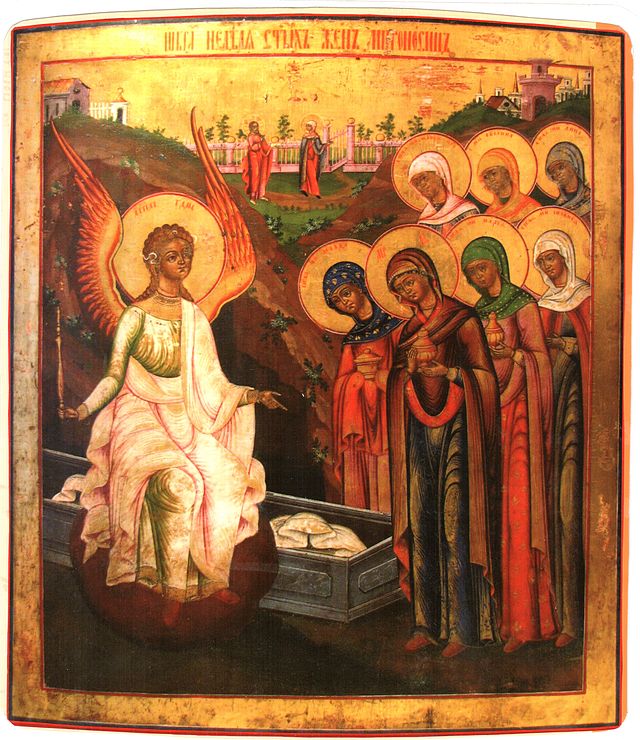 Радостную весть понесли по миру женщины: «Христос Воскрес!»
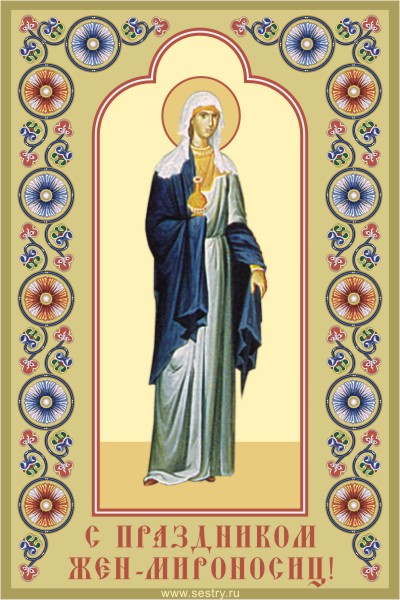 Каждая женщина Земли является мироносицей по жизни — несет мир миру, своей семье, домашнему очагу, она рождает детей, является опорой мужу.
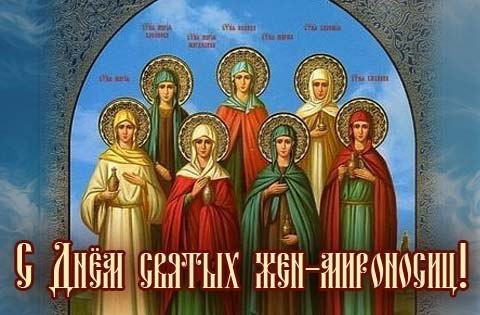 Православие возвеличивает женщину-мать, женщину всех сословий и народностей. День жён-мироносиц — это праздник каждой православной христианки, православный женский день.